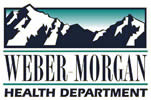 Public Health
Presented by Brian Bennion
Executive Director/Health Officer
Weber-Morgan Health Department
OVERVIEW
FEDERAL AGENCIES
EPA
CDC

STATE AGENCIES
STATE HEALTH DEPARTMENT (DOH)
DEPARTMENT OF ENVIROMENTAL QUALITY (DEQ)
DEPARTMENT OF AGRICULTURE

LOCAL HEALTH DEPARTMENTS
13 LOCAL HEALTH DEPARTMENTS
OUR MISSION
To assess, promote, and protect the public health needs of our community, enhance the quality of our environment, and assure access to appropriate services delivered by professional staff dedicated to excellence and innovation.
Our Values
Accountability
Communication
Customer Service
Dedication
Empowerment
Proactivity
Professionalism
Respect
Sound Practice
Teamwork
Our Vision
Healthy individuals and families thriving in a clean and safe community.
Local Public Health System
Community Centers
Philanthropist
Nursing Homes
Doctors
Employers
Economic Development
Police
Home Health
Faith Organizations
MCOs
Health Department
EMS
Corrections
Parks
Hospitals
Schools
Elected Officials
Mass Transit
Environmental Health
Civic Groups
CHCs
Fire
Tribal Health
Drug Treatment
Laboratories
Mental Health
[Speaker Notes: State:  A Public Health System is complex.  Here is a depiction of the complexity of a public health system and examples of organizations and groups that comprise the network.  
You can see many of the system partners represented who contribute to health and delivery of the Essential Public Health Services.]
“Health care matters to all of us some of the time, public health matters to all of us all of the time”
             --  C. Everett Koop
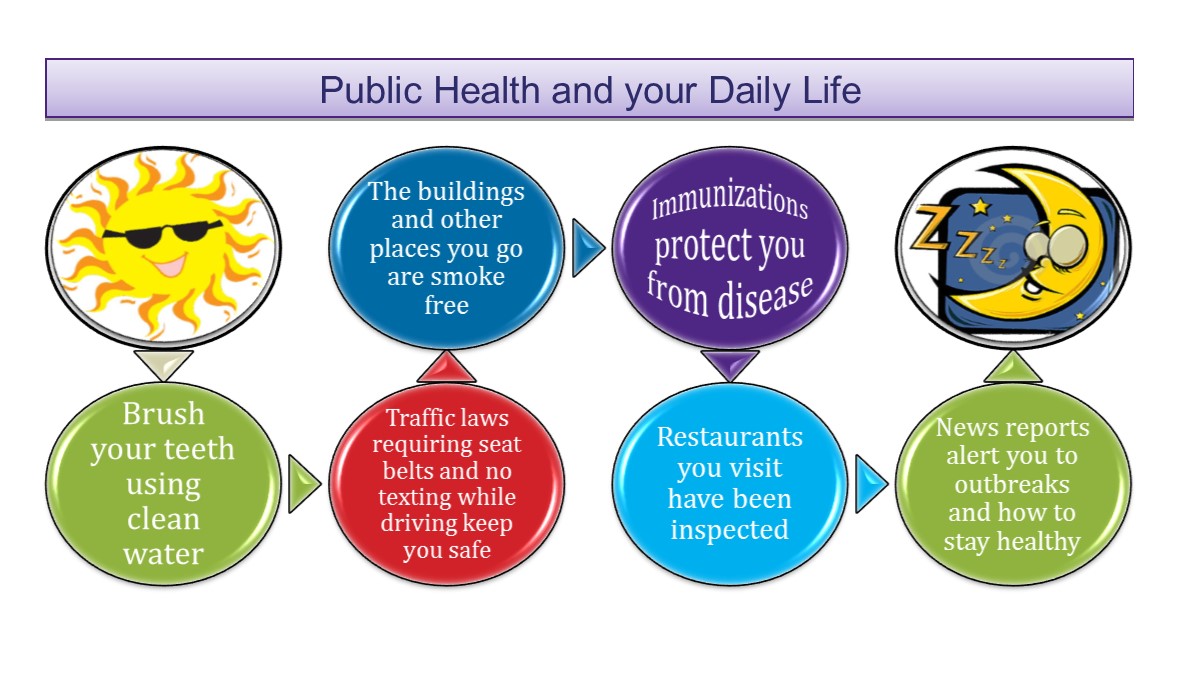 Perspective
There were about 8,000 cars in the U.S., only 10 miles of concrete pavement, few spray cans to destroy the ozone layer. Everyone ate natural foods. The air was relatively unpolluted, and the ground was free of aluminum cans. There were no sugar substitutes and no artificial coloring. We had no atomic waste or PCBs, and our average life expectancy was 47. 
The year was 1900.
Perspective
Today we are doing everything wrong, and the life expectancy is up to 79 years, and if we are not careful, it could hit 90.

 --William J. McIlrath
Public Health Achievements
Since 1900, the average lifespan of persons in the US has lengthened by greater than 30 years; 25 years of this gain are attributable to advances in public health.
Vaccinations:
Eradication of smallpox and polio
Control of measles, rubella, tetanus, diphtheria, pertussis,  and other infectious diseases
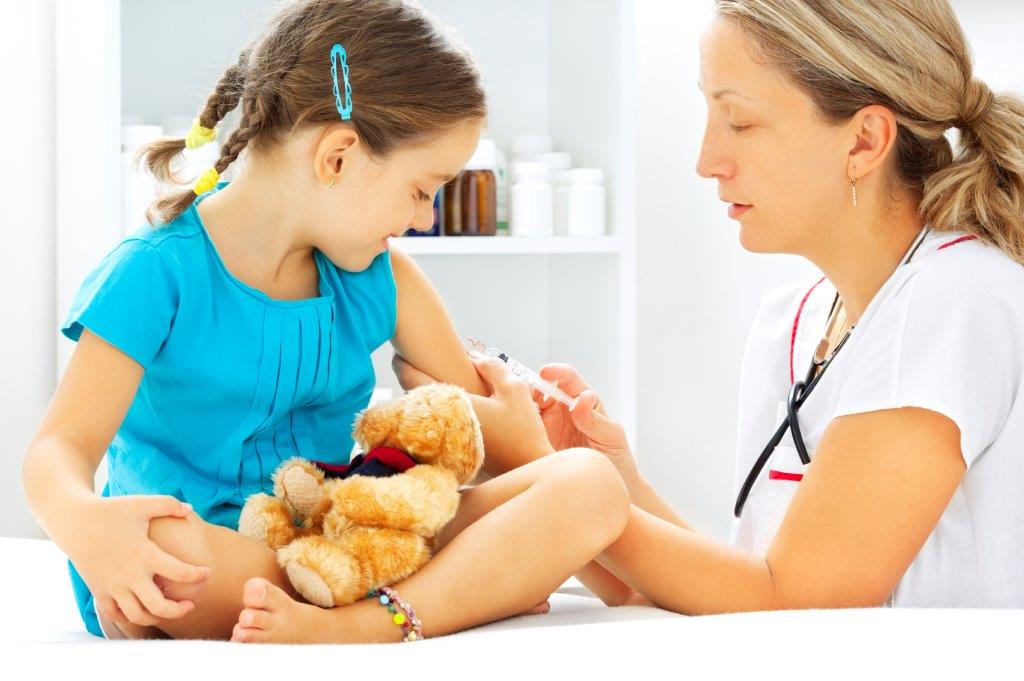 Public Health Achievements
Motor-Vehicle Safety:
Safer vehicles and highways
Increase use of seat-belts and car seats
Motorcycle helmets
Decreased the occurrence of drinking and driving 
No texting and driving
Safer Workplaces:
40% reduction in the rate of fatal occupational injuries since 1980
Black Lung, Silicosis, Injuries (OSHA)
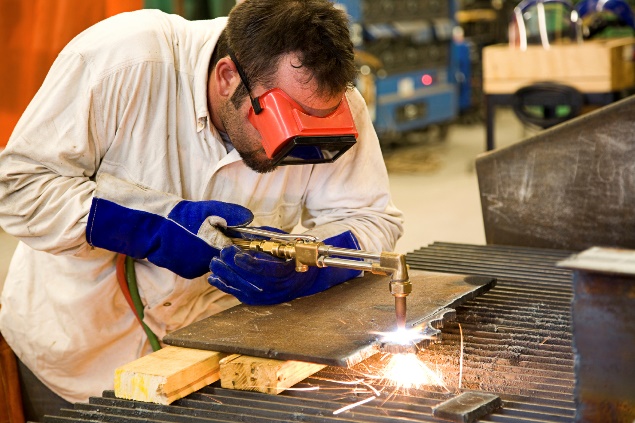 Public Health Achievements
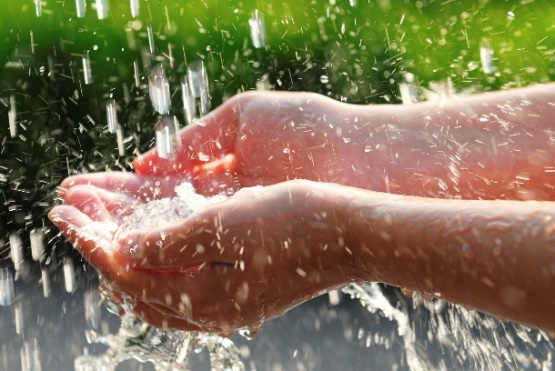 Control of Infectious Diseases:
Clean Water and Improved Sanitation
John Snow – cholera outbreak in London in 1848
TB and STDs – antimicrobial therapy has been critical in controlling these diseases
Decline Deaths from Coronary Heart Disease and Stroke:
Risk Factors – smoking and high blood pressure control coupled with improved access to early detection and better treatment
Since 1972, death rates for coronary heart disease have decreased 51%
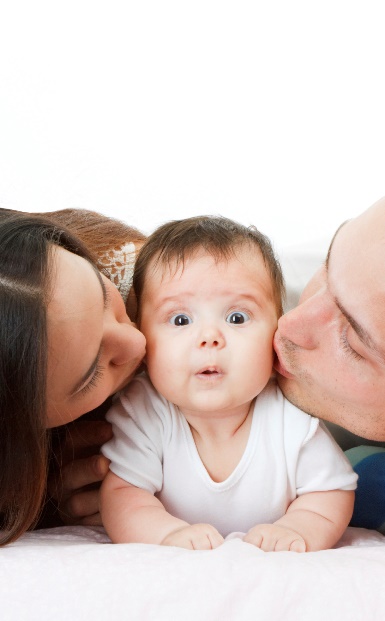 Public Health Achievements
Healthier Mothers and Babies:	
WIC
Better hygiene and nutrition, availability of antibiotics, greater access to health care, etc.
Since 1900, infant mortality has decreased by 90%, and maternal mortality has decreased by 99%
Safer and Healthier Foods:		
Decreases in microbial contamination and increases in nutritional content
Almost eliminated major nutritional deficiency diseases such as rickets, goiter and pellagra
Public Health Achievements
Recognition of Tobacco use as a Health Hazard:
Since the 1964 Surgeon General’s report on the health risks of smoking the prevalence of smoking among adults has decreased, and millions of smoking-related deaths have been prevented.
1995 Utah Indoor Clean Air Act : second-hand smoke.
Preventing youth access to tobacco and E-Cigarettes.
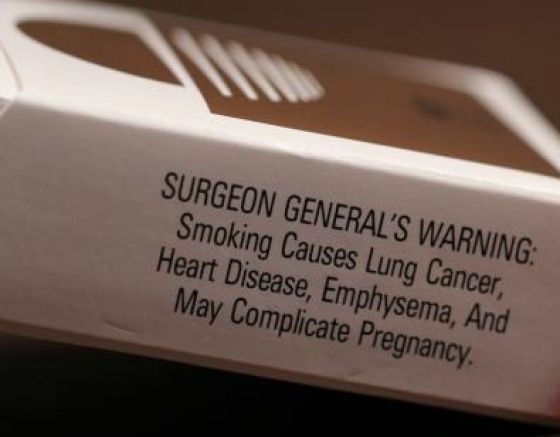 Ten Essential Services of Public Health
Weber-Morgan Health Department
Community Health Assessment (CHA)
Community Health Improvement Plan (CHIP)
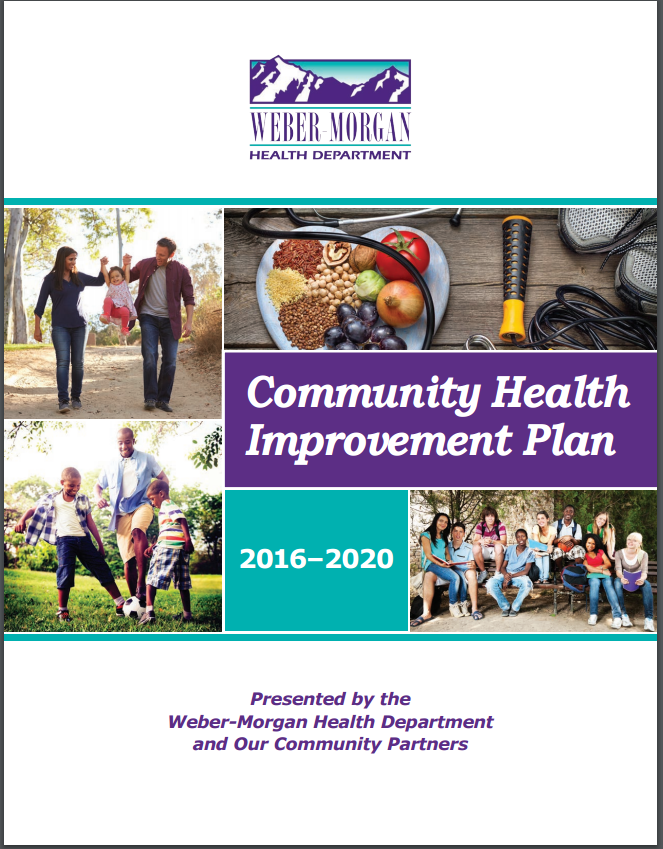 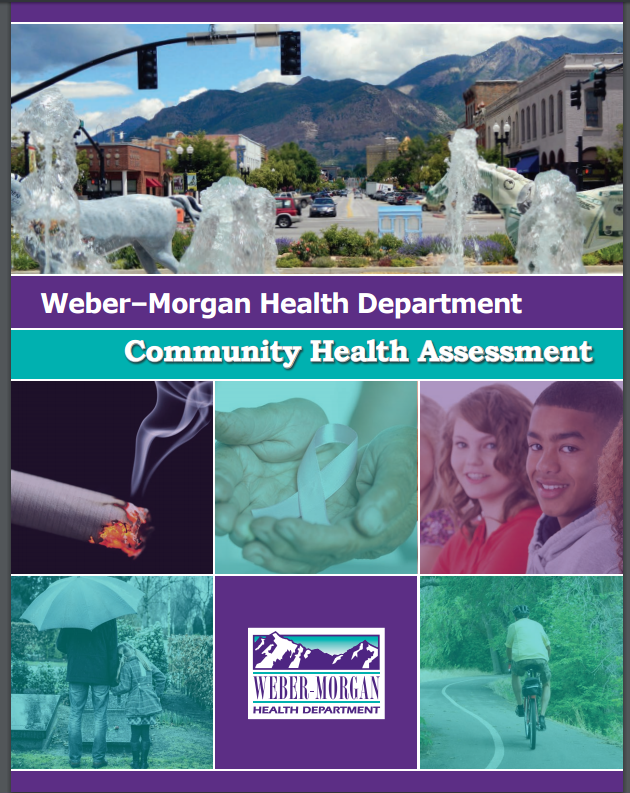 CHIP HEALTH PRIORITIES:
Suicide/Mental Health

Obesity

Adolescent Substance Abuse
Suicide/Mental Health

Obesity

Adolescent Substance Abuse
Utah Campus Compact Action Agreement
9 universities across Utah pledge to work to advance the role of the university in improving community life and educating students for civic and social responsibility.
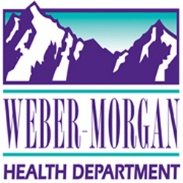 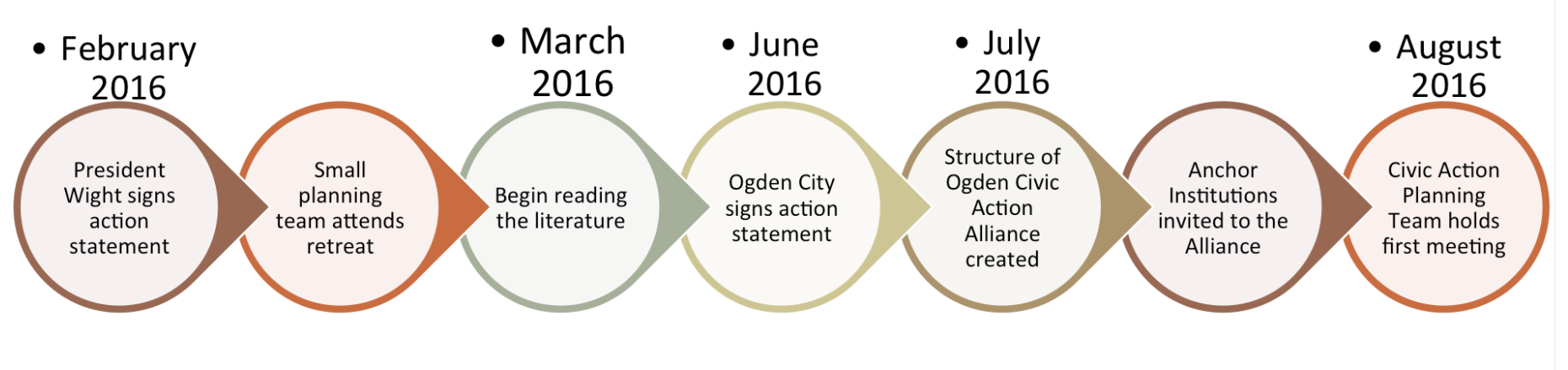 Coalition of Community Stakeholders
Anchor Institutions
Ogden City
Ogden Regional Medical Center
Ogden School District
Ogden-Weber Tech College
McKay-Dee Hospital
Weber-Morgan Health
Weber State University
Allies
Diversity Commission
Ogden Unified Promise Neighborhood
Non-profits
Businesses
Religious Organizations

Residents
Ogden East Central Neighbors
Education
Housing
Health
Ogden’s East Central Neighborhood
Health
Housing
Education
Organizational Structure
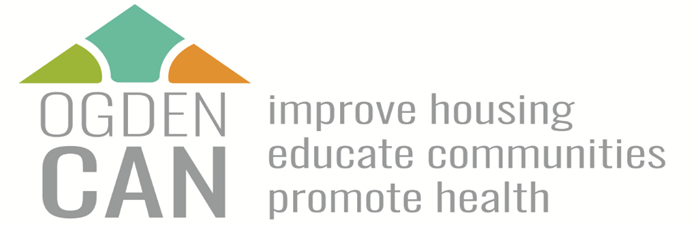 Health Subcommittee
Ogden CAN Health Subcommittee Partners
Area Residents
Circles Weber County
Get Healthy Utah
Intermountain McKay-Dee Hospital
Midtown Community Health Center
Ogden City
Ogden Regional Medical Center
Ogden-Weber Community Action Partnership (OWCAP)
USU Extention 
Weber-Morgan Health Department
Weber Human Services
Weber State University
YMCA of Northern Utah
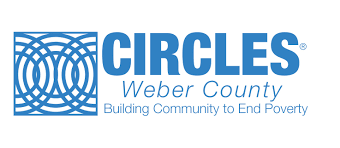 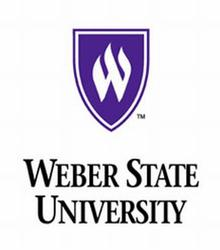 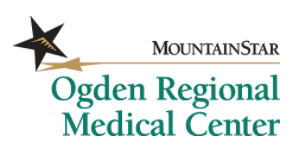 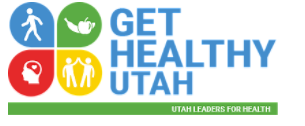 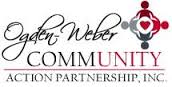 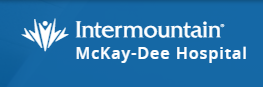 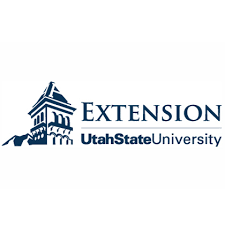 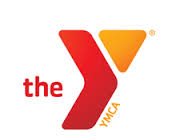 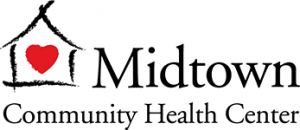 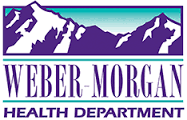 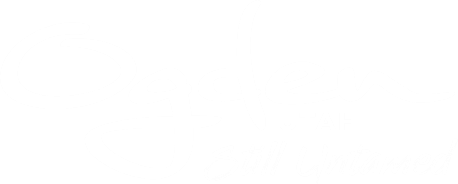 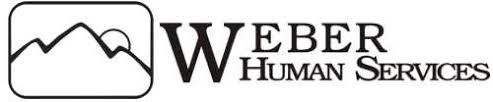 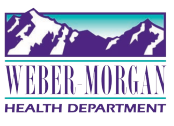 Weber-Morgan Health
McKay-Dee Hospital
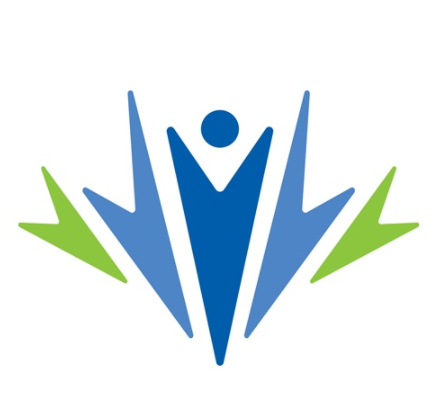 Aligning Community Health Priorities
Prescription Opioid/Drug Abuse
Prediabetes
Utah Health Department
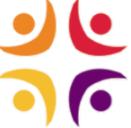 Adolescent Substance Abuse
Diabetes
Obesity
Suicide/
Mental Health
Physical Activity
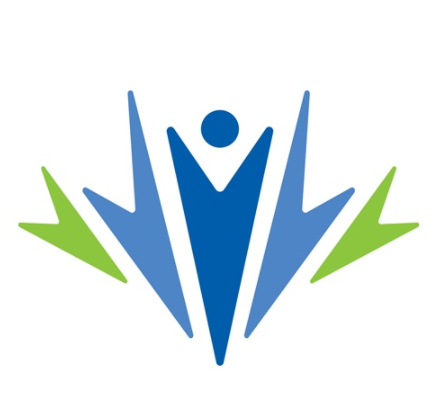 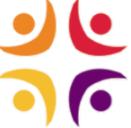 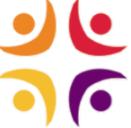 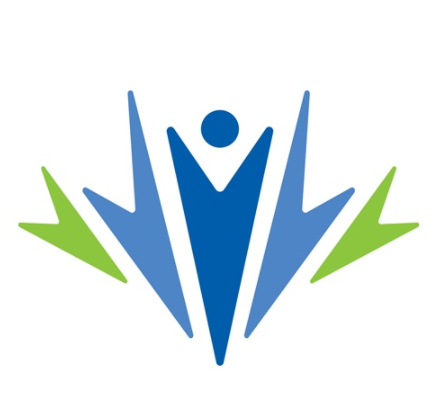 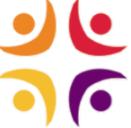 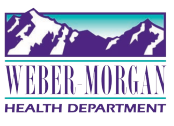 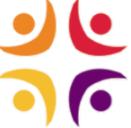 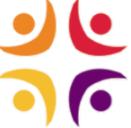 High Blood Pressure
Depression
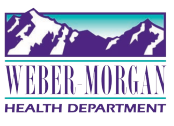 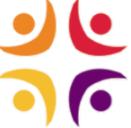 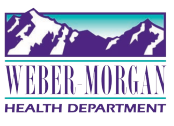 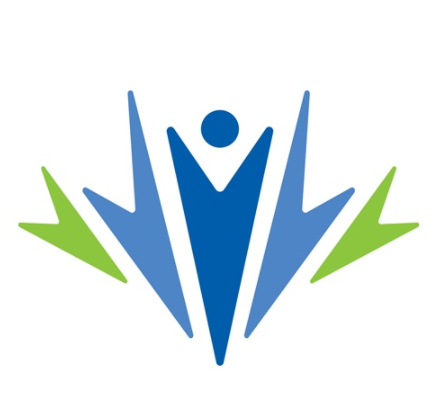 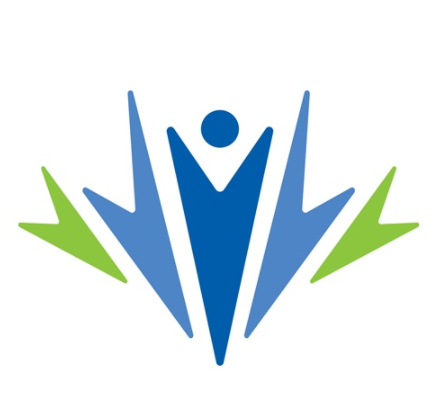 True North Statement
Quality of Life and Health are Accessible to All and Life Expectancy Increases
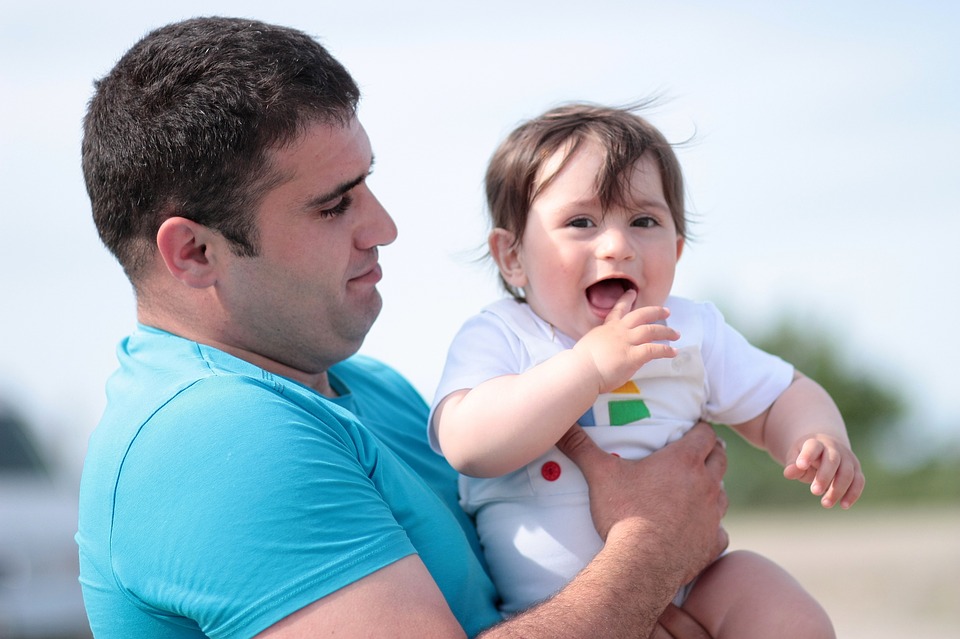 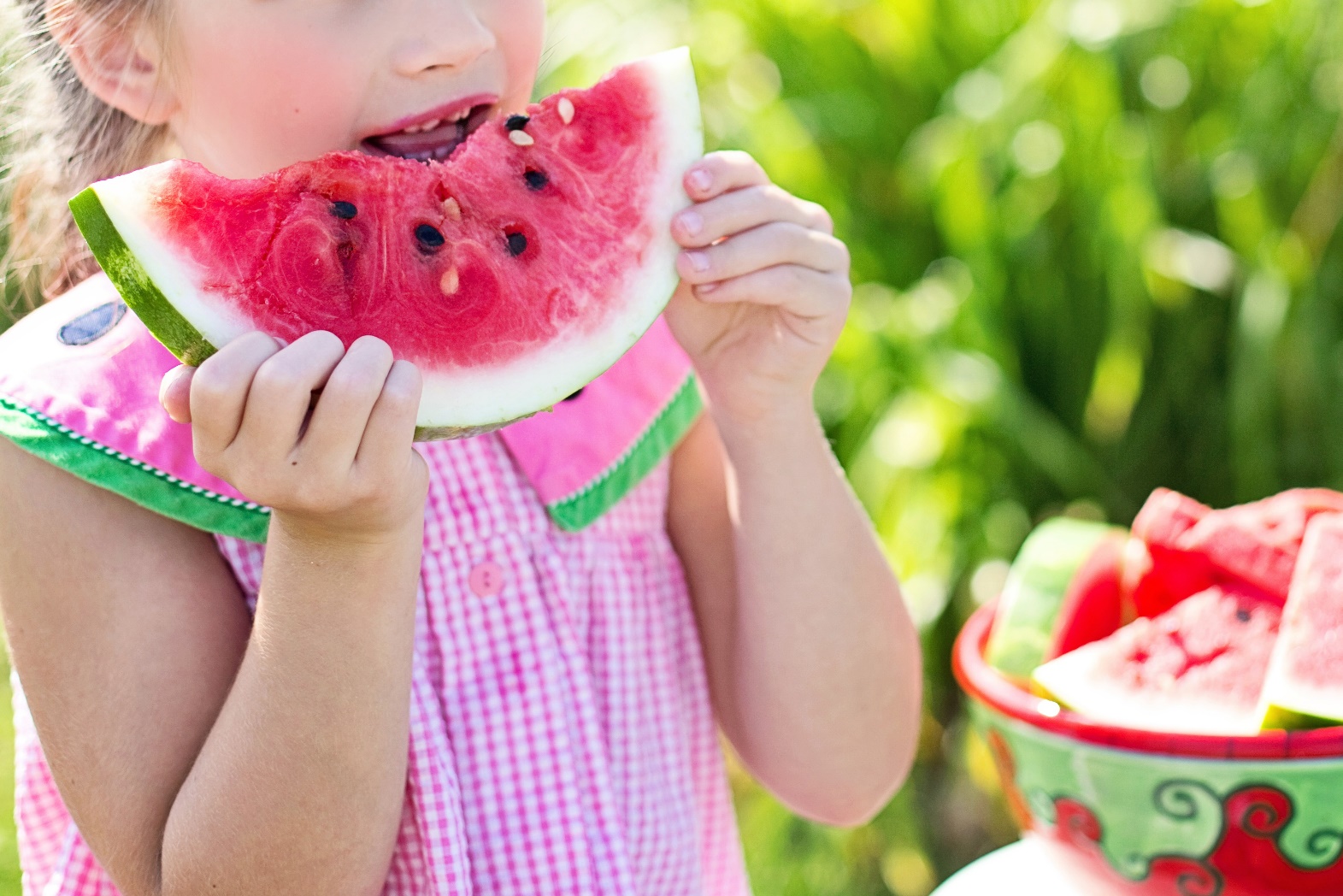 Overall Vision
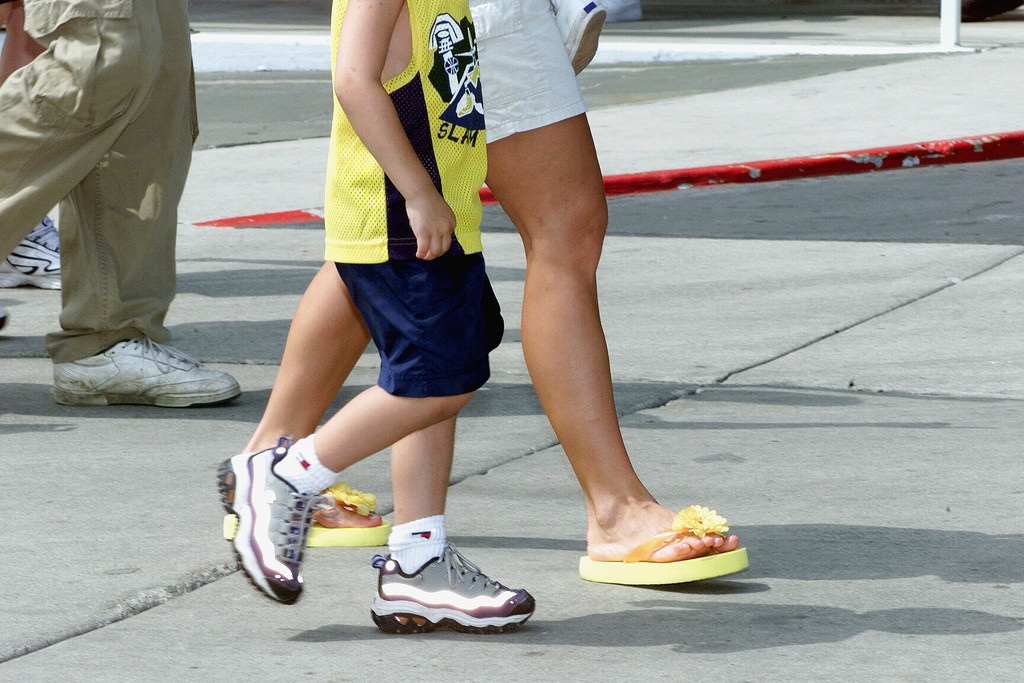 Healthy Lifestyle
Everyone has access to healthy foods and activities, and everyone maintains a healthy weight

Access to Healthcare
Everyone has access to healthcare (medical home, mental health, suicide prevention, women and children)

Addiction Prevention and Recovery
Zero opioid and substance abuse related deaths
[Speaker Notes: May require more than one slide]
Healthy Lifestyle – Indicators
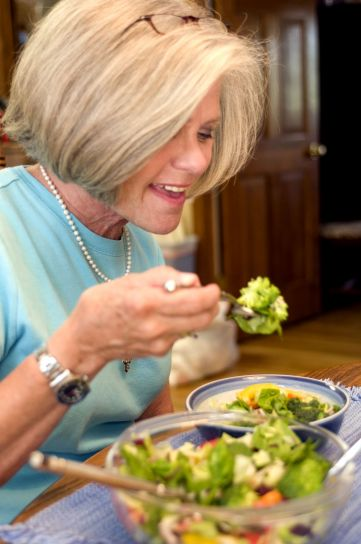 Percent of persons with BMI over healthy range
Percent of adults who report consuming at least three daily servings of vegetables (1/3 being dark green or orange)
Access to Healthcare – Indicators
Medical home (including mental health) Needs further definition with possible data sources being the State Department of Health and Ogden United Promise Neighborhood
Suicide death rates                                            Youth and adult
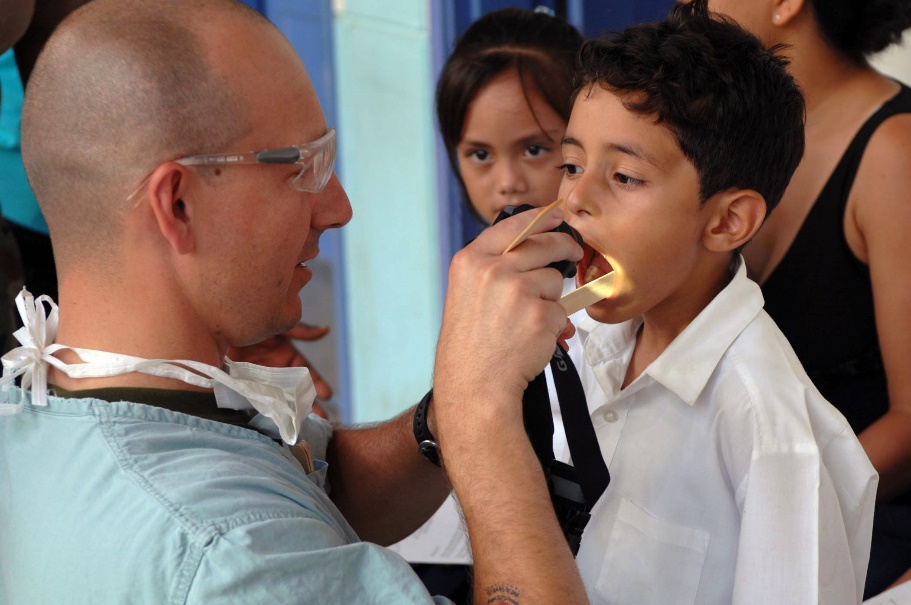 Addiction Prevention & Recovery– Indicators
Adolescent substance abuse                  Needs further definition
Opioid indicator                                                 Needs further definition
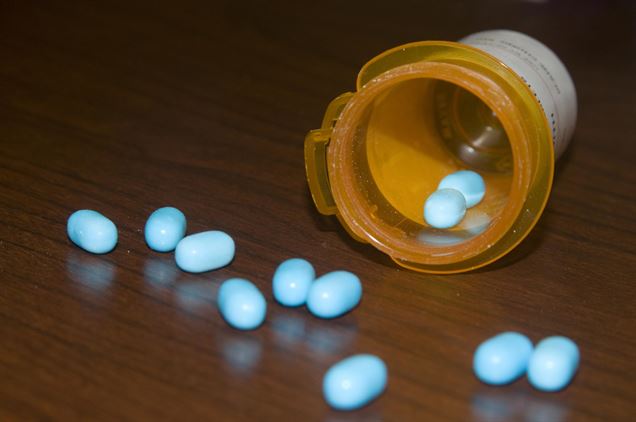 Outreach
Connect with Neighborhood Groups – 
 * Desire to get a pulse on the neighborhood and to 			  determine what programs are most effective
* Attend neighborhood group meetings and interact
Present at various conferences:
* Coalition of Urban & Metropolitan Universities
“Utilizing a Civic Action Plan to Improve the Welfare of a Neighborhood” 
*Campus Compact National Conference
Questions?
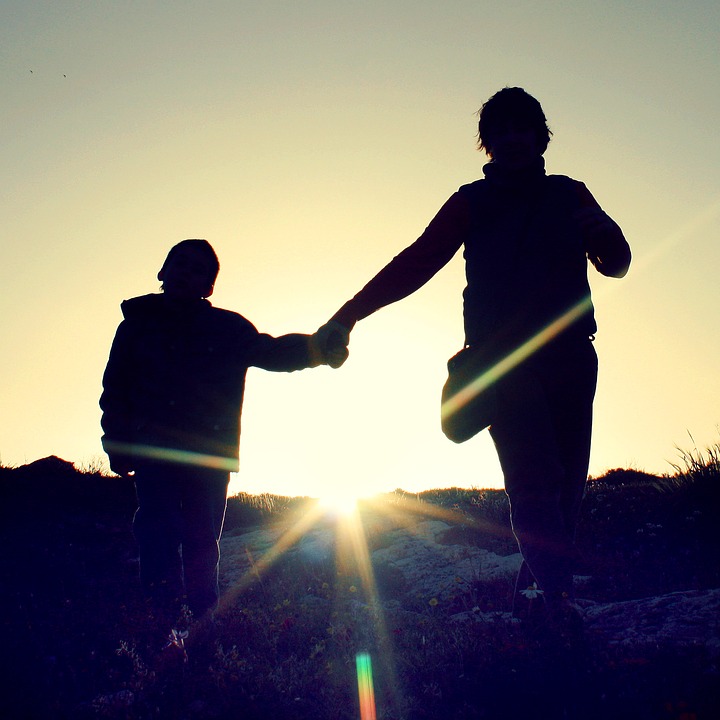